Digitaler Scheideweg
Modul 3:
Auswirkungen digitaler Aktivitäten auf Ihre eigene Gesundheit und die anderer
Digitaler Fußabdruck und Ansehen
Modul 3 Überblick
In diesem Modul erfahren Sie, was ein digitaler Fußabdruck ist und wie er sich auf Ihr Berufsleben auswirken kann. Das zweite Thema ist die digitale Überlastung und wie sie sich auf unsere Arbeit auswirken kann. Das dritte Thema befasst sich mit der Frage, wie sich digitale Technologien auf das Selbstwertgefühl auswirken und möglicherweise auch unsere körperliche Gesundheit beeinträchtigen können. Schließlich erhalten Sie auch einige Tipps und Methoden, die Ihnen helfen können, besser abzuschalten und sich zu erholen.
Digitale Überlastung
Die Auswirkungen der digitalen Technologie auf das Selbstwertgefühl und die körperliche Gesundheit
Methoden zum Abschalten und zur Gewährleistung von Ruhe
Übungen und zusätzliche Ressourcen
01
Digitaler Fußabdruck und Ansehen
Die PANDEMIC und die digitale Nutzung
Da Millionen von Menschen gezwungen waren, für Arbeit, Unterhaltung und mehr ins Internet zu gehen, ist die Gesamtzahl der Zugriffe auf das Internet vorläufigen Statistiken zufolge um 50 bis 70 % gestiegen. Schätzungen zufolge hat auch das Streaming um mindestens 12 % zugenommen.

Da wir immer mehr Zeit in der virtuellen Welt verbringen, müssen wir wissen, wie wichtig es ist, sich digital von seiner besten Seite zu zeigen.
Quelle
Was ist ein "digitaler Fußabdruck"?
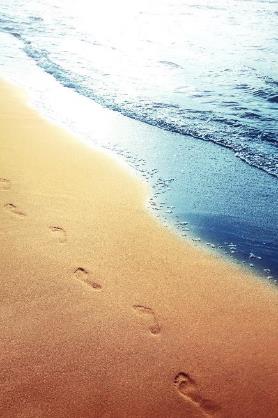 Vieles von dem, was Sie online tun, hinterlässt dauerhafte Spuren Ihrer Aktivitäten.
Ohne sich dessen bewusst zu sein, geben Sie jeden Tag eine sich entwickelnde öffentliche Präsentation Ihrer Person ab, die von jedem online gesehen werden kann.
Schlimmer noch: Es gibt Elemente unserer digitalen Fußabdrücke, die wir nie löschen können
Sie denken vielleicht, dass Sie zu Hause an Ihren Laptops, Mobiltelefonen oder Tablets nur mit ein paar Freunden kommunizieren, aber...
In Wirklichkeit befinden Sie sich in einem riesigen Auditorium und sprechen in eine Lautsprecheranlage, die alles, was Sie sagen, aufzeichnen und weiterverbreiten kann.
WATCH

Was ist ein digitaler Fußabdruck?
Schauen Sie sich die folgende YouTube-Seite zum Thema "Was ist ein digitaler Fußabdruck?" an, die Ihnen helfen wird, die Bedeutung eines digitalen Fußabdrucks für Arbeitnehmende und Berufseinsteiger:innen zu verstehen!
https://youtu.be/CfICOt2uI80
Zeit zum Nachdenken
WENN SIE:

POSTEN, ONLINE GEHEN, HERUNTERLADEN, HOCHLADEN,  
KAUF UND KOMMENTAR - 

DENKEN SIE ÜBER IHREN DIGITALEN FUSSABDRUCK NACH?
 
Ja, immer. Nein. Manchmal
Es gibt einige Schlagworte, die Sie kennen sollten:
DIGITALE IDENTITÄT - das ist das Mittel, mit dem wir beweisen, dass wir die sind, für die wir uns in einem Online-Kontext ausgeben. Die digitale Identität ist vielleicht die wichtigste Voraussetzung für den Zugang zu Dienstleistungen in der heutigen Gesellschaft. 


DIGITALE REPUTATION - bezieht sich darauf, wie Sie sich online präsentieren, wie Sie mit anderen Bürgern online interagieren, wie Sie mit Marken/Geschäften zusammenarbeiten. All diese Dinge erzählen eine Geschichte, die Ihren digitalen Ruf ausmacht.
Wer ist am DIGITALEN FUßABDRUCK interessiert?
Arbeitgeber - Viele Arbeitgeber nutzen das Internet und die Plattformen der sozialen Medien für die Rekrutierung und die Überprüfung der Qualifikationen von Bewerbern.

Online-Plattformen wie LinkedIn sind konstruktive und leistungsfähige Websites für Bewerber, um Netzwerke zu knüpfen, Stellenanzeigen zu finden und ihre Karrierechancen zu verbessern.

Es spricht jedoch nichts dagegen, dass sich Arbeitgeber auch auf Facebook, Twitter oder Instagram über Sie informieren.

Sie können Sie überwachen, bevor Sie die Stelle bekommen oder sogar während Ihrer Beschäftigung!
Wer ist am DIGITALEN FUßABDRUCK interessiert?
Polizei und Verbrechensverhütung - Die Londoner Polizei hat eine Software getestet, die soziale Medien analysiert, um vorherzusagen, welche kriminellen Banden am ehesten Gewaltverbrechen begehen werden.

Gesundheitswesen - Amerikanische Forscher haben Twitter-Nachrichten analysiert, um mehr über die psychologische Gesundheit einer Gemeinschaft zu erfahren und die Häufigkeit von Herzkrankheiten vorherzusagen.

Online-Diensteanbieter - Von manchen als aufdringlich angesehen, verbessern Cookies die Interaktion mit unseren bevorzugten Websites und helfen bei der Erstellung von
ÜBUNG
ERSTELLEN SIE IHREN DIGITALEN FUSSABDRUCK... 
... ZEIT, DEINEN EIGENEN FUSSABDRUCK ZU ERSTELLEN!
2. Überlegen Sie, was Sie auf den einzelnen Websites gemacht haben und wie viel Zeit Sie auf ihnen verbracht haben.
1. Finden Sie Bilder, die alle Websites darstellen, die Sie in den letzten 48 Stunden besucht haben.
3. Wenn Sie mehr Zeit auf einer Website verbracht haben, vergrößern Sie diesen Teil des Fußabdrucks! Wenn Sie online gepostet, ein Foto geteilt/geschickt oder eine Nachricht verschickt haben, sollten auch diese Dinge berücksichtigt werden!
AKTIVITÄT
DEN UMFANG DES DIGITALEN FUSSABDRUCKS ERMITTELN
Wenn Sie sich für den aktuellen Umfang Ihres eigenen digitalen Fußabdrucks interessieren, können Sie eine Kopie des Personal Digital Footprint Calculator herunterladen. Dieses Tool führt Sie durch einen Fragebogen, der Ihre Auswirkungen auf der Grundlage der Antworten auf Fragen zu Ihrer Computernutzung, E-Mail-Nutzung, Nutzung von Digitalkameras/Camcordern, Gewohnheiten beim Herunterladen aus dem Internet, potenziellen Überwachungsbereichen und geografischen Informationen usw. errechnet. Die Fragen regen Sie dazu an, über Ihre Online-Aktivitäten nachzudenken, aber sie können schwer zu beantworten sein, wenn Sie sich Ihrer Online-Aktivitäten nicht wirklich bewusst sind oder nicht gut darin sind, Durchschnittswerte zu ermitteln, z. B. für die "Anzahl der pro Woche gesendeten E-Mails".

https://readwrite.com/2008/03/24/new_tool_calculates_your_digital_footprint/
Warum ist der digitale Fußabdruck JETZT wichtig? Welche Rolle spielt er für das WOHLBEFINDEN der Mitarbeitenden?
Wie bereits erwähnt, hat die Zeit, die Arbeitnehmenden online verbringen, in den letzten zwei Jahren erheblich zugenommen. Es ist wichtig zu verstehen, welche Auswirkungen Ihre Online-Interaktionen auf Ihr Berufs- und Privatleben haben können.

Im wirklichen Leben ist der Ruf ein qualitatives Konzept, während er in sozialen Netzwerken quantifiziert werden kann.
Online-Ansehen
Bei Facebook geht bei  dem Ansehen um die Anzahl der geposteten Likes oder Kommentare, bei Linkedin geht es um Empfehlungen von anderen Nutzern und bei YouTube basiert die Reputation auf der Anzahl der "Views" oder Bewertungen (Kietzmann et al., 2011). 

Daher wird der Online-Ruf als Glaubwürdigkeit einer Person oder eines Unternehmens angesehen, die auf den Bewertungen in virtuellen Netzwerken durch andere Mitglieder/Nutzer beruht (Wei et al., 2017). Soziale Medien sind zu einem innovativen und wirtschaftlichen Instrument für Unternehmen und Einzelpersonen geworden, um ihren Ruf online aufzubauen (Spanbauer, 2006; Tasențe, 2020).
SOURCE
Online-Ansehen
Obwohl die sozialen Medien die Möglichkeit bieten, einen guten Ruf aufzubauen, stellen sie auch eine ernsthafte Bedrohung dar, da er leicht beschädigt werden kann (Aula & Tienari, 2011). Praktiken wie Tratsch und Beschämung, die den sozialen Ruf prägen, haben durch die Verlagerung auf die Internetplattform eine neue Dimension angenommen (Marwick et al., 2010). 

Die Nutzung sozialer Medien hilft Nutzer:innen, mit anderen Nutzer:innen in Kontakt zu treten, kann aber auch negative gesundheitliche Auswirkungen wie Depressionen und Angstzustände verursachen (Merolli et al., 2014). Angst und Stress werden als Geschenke der Web 2.0-Technologien betrachtet. Frühere Studien haben gezeigt, dass soziale Medien mit Stress und Ängsten (Aydogan & Buyukyilmaz, 2017), Schlaflatenz (van der Schuur et al., 2018; Zimmerman, 2008) und psychischen Störungen (Chassiakos et al., 2016) in Verbindung stehen. Die Pflege der Online-Reputation kann also eine Menge Stress verursachen, mit dem Generationen vor uns nicht konfrontiert waren.
SOURCE
ANSEHEN

Verwalten Sie Ihr Online-Ansehen
Sehen Sie sich das folgende Video an, das Ihnen hilft, die Bedeutung Ihres Online-Ansehen zu verstehen und ihn zu verwalten!
https://youtu.be/w7qEbPVw3hA
FALLSTUDIE 1
BEISPIEL: DER DIGITALE FUSSABDRUCK EINES MÄDCHENS
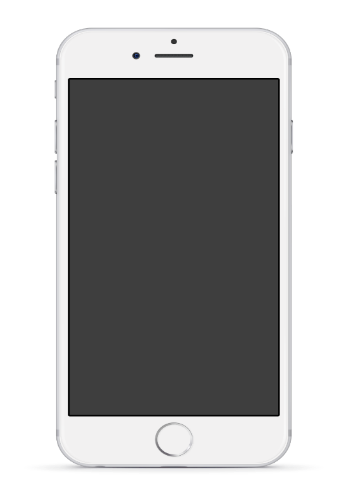 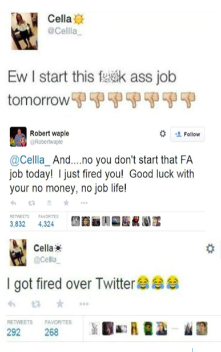 Eine Teenagerin mit dem Twitter-Handle "@Cellla_" wollte nicht zur Arbeit in ihrem neuen Job im Pizza-Restaurant gehen, also twitterte sie darüber. Und jetzt muss sie nicht mehr zur Arbeit gehen, weil sie gefeuert wurde. Ihr potenzieller Chef, Robert Waple, sah den Tweet (dank eines seiner Mitarbeitenden) und ließ sie über Twitter wissen, dass sie nicht zu erscheinen brauchte.
FALLSTUDIE 1
BEISPIEL: DER DIGITALE FUSSABDRUCK EINES MÄDCHENS
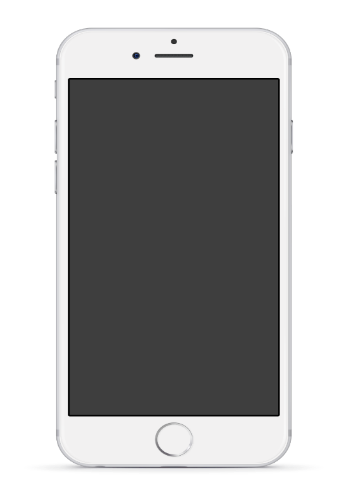 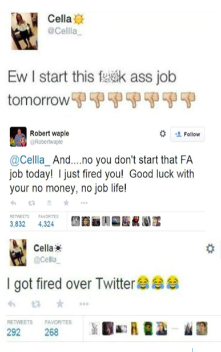 Dies geschah im Jahr 2015!
@cellla_ löschte die Tweets im Jahr 2015 und gab kurz darauf den Twitter-Namen auf, aber der digitale Fußabdruck und das Vermächtnis bleiben
5 Jahre später sind die Überreste dieser kurzen Interaktion immer noch zu sehen, da der Tweet auf Failbook (einer Comedy-Blog-Website) und auch auf Twitter zu sehen ist - es gibt Hunderte von Reaktionstweets
4 TIPPS ZUM MANAGEMENT IHRES ONLINE-RUFS
2. Suchen Sie sich selbst im Internet

Führen Sie regelmäßig eine kurze Suche für sich selbst im Internet durch. Wenn Sie etwas finden, das Ihnen nicht gefällt, melden Sie es der Website oder dem Netzbetreiber und fordern Sie die Entfernung des Inhalts.
Überprüfen Sie Ihre Einstellungen

Einige der beliebtesten sozialen Netzwerke sind standardmäßig auf "öffentlich" eingestellt, d. h. jeder kann unsere Fotos sehen, was wir teilen oder worüber wir sprechen.

Überprüfen Sie regelmäßig Ihre Privatsphäre-Einstellungen in Ihren sozialen Netzwerken und Apps. Wir empfehlen die Option "Nur Freunde" für Ihre Online-Profile.
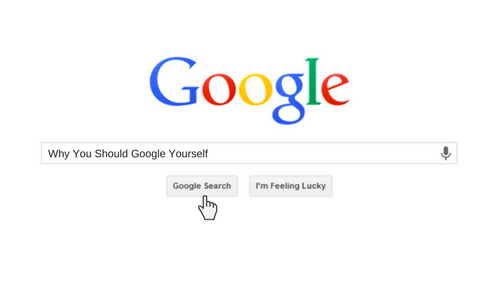 4 TIPPS ZUM MANAGEMENT IHRES ONLINE-RUFS
3. Deaktivieren Sie alte Konten

Soziale Medien ändern sich so schnell, dass man leicht alte Konten oder Netzwerke, bei denen man sich angemeldet hat, vergisst.

Wenn Sie ein Konto nicht benutzen, löschen/deaktivieren Sie es, um das Risiko zu vermeiden, dass Konten/Profile gehackt werden.
4. Denken Sie nach, bevor Sie posten

Bevor Sie etwas teilen, kommentieren, mögen, posten, tweeten oder pinnen... fragen Sie sich, ob Sie wollen, dass es jeder sieht?

Verwenden Sie das THINK-Modell, wenn Sie unsicher sind, ob Sie etwas online stellen sollen >>> Fragen Sie sich: Ist es wahr? Ist es hilfreich? Ist es ungesetzlich? Ist es notwendig? Ist es nett?
02
Digitale Überlastung
Zeit für weitere Schlagworte!
Definition:
Der Begriff "digitale Überlastung" wurde geprägt, um das Gefühl der kognitiven Erschöpfung zu beschreiben, das entsteht, wenn man unablässig mit Unterbrechungen in Form von Benachrichtigungen, E-Mails, Sofortnachrichten und Texten bombardiert wird. Diese Ablenkungen stören den Arbeits- und Gedankenfluss und machen es schwer, sich zu konzentrieren. Dies kann zu Technostress führen, der sich auf die Unfähigkeit des Einzelnen bezieht, mit den technologiebezogenen Anforderungen in seinem Arbeitsumfeld fertig zu werden. 

Statistische Daten: 
Eine aktuelle (2020) Eurofound-Studie bestätigt die oben genannten Ergebnisse (Eurofound, 2020a). So berichten beispielsweise hochgradig ferngesteuerte Arbeitnehmer über ein höheres Maß an Angst, Stress und Müdigkeit als ihre Kollegen im Büro.
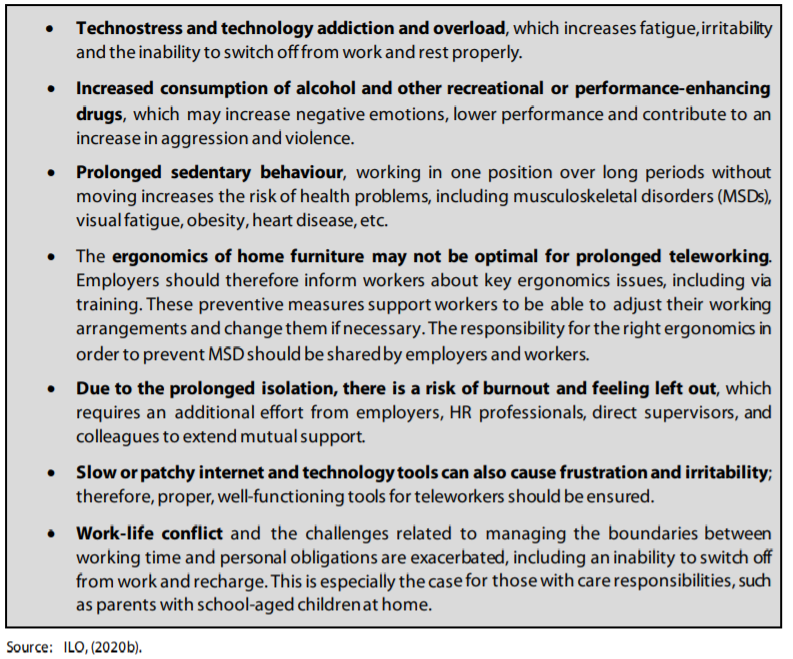 Die digitale Überlastung ist auf dem Vormarsch. Es ist wichtig, daran zu denken, dass dies nicht nur die mentale, sondern auch die physische Gesundheit der Mitarbeiter beeinträchtigen kann.

Die nebenstehende Liste erinnert Sie daran, worauf Sie bei Ihren Mitarbeitern besonders achten müssen.

Die Abbildung zeigt die wichtigsten "Risiken der Vollzeit-Telearbeit für die Gesundheit der Arbeitnehmer im Zusammenhang mit der Pandemie COVID-19".
Psychische Gesundheit
Die digitale Überlastung kann zu echten Angstgefühlen, dem Gefühl der Überforderung und Ohnmacht sowie zu geistiger Erschöpfung führen. Sie kann auch zu kognitiven Problemen führen, z. B. zu Schwierigkeiten bei der Entscheidungsfindung oder zu übereilten (oft schlechten) Entscheidungen. 
Auf den nächsten Folien werden wir die Rolle der Empathie, der Arbeitsbeziehungen, des Selbstwertgefühls und des "Abschaltens" erörtern, von denen Arbeitnehmer bei der Bewältigung des digitalen Arbeitslebens profitieren könnten.
Zunächst möchten wir Sie auf die häufigsten Probleme im Zusammenhang mit digitaler Überlastung und Technostress aufmerksam machen.
SOURCE
AUSWIRKUNGEN der Technologienutzung am ARBEITSPLATZ
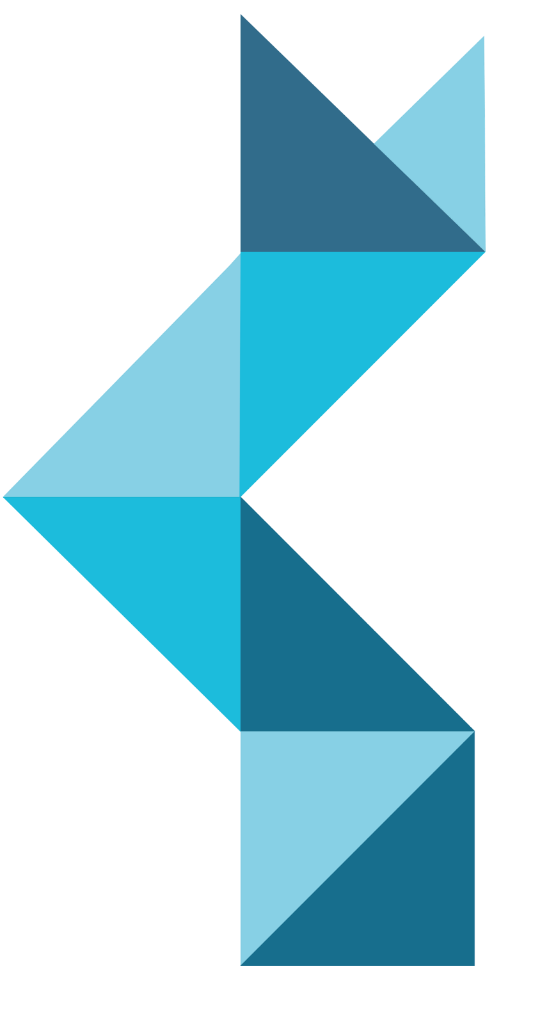 10. Schlafentzug


11. Ängste


12. Absentismus


13. Überlastung
6. Eingriff in die Privatsphäre 


7.  Technostress


8. Verunsicherung 


9. Stress
Sucht 


Zwanghafte Nutzung


Abhängigkeit


Ermüdung


Burnout
Die Rolle von Empathie
Auswirkungen von Burnout
01
Infolge der COVID-19-Pandemie haben verteilte Arbeitsmodelle stark an Popularität gewonnen. Plötzlich arbeitet mehr als die Hälfte der Beschäftigten in Europa von zu Hause aus, viele ohne klare Richtlinien, Arbeitsabläufe oder Kommunikationskanäle. 
Untersuchungen aus der Zeit vor der Pandemie wiesen auf eine Reihe von Vorteilen hin, die mit der Fernarbeit verbunden sind, darunter eine höhere Arbeitszufriedenheit, Mitarbeiterbindung und Produktivität. Es gibt jedoch auch Herausforderungen, die durch das Fehlen von Fernarbeitsrichtlinien und -verfahren derzeit noch verschärft werden können. Eine davon ist die Entwicklung und Förderung von Empathie für andere in einer Remote-Arbeitsumgebung.
Empathie bezeichnet die Fähigkeit, die Emotionen anderer zu spüren und sich vorzustellen, wie sich andere fühlen.
Zu den häufigen Herausforderungen, die mit der Fernarbeit verbunden sind, gehören der Mangel an persönlicher Betreuung, Tagesstruktur und Informationen sowie soziale und berufliche Isolation und Einsamkeit.
Auswirkungen von Burnout
01
Die Rolle der Empathie
Da wir nicht in unmittelbarer Nähe sind, vergessen wir manchmal, dass wir auch mit Menschen arbeiten, die ihr eigenes Leben, ihre eigene Familie und ihre eigenen Probleme haben.
Oft sind wir in unserer eigenen Situation gefangen und vernachlässigen, wie es anderen gehen könnte. Mit anderen Worten: Wir vergessen das Einfühlungsvermögen für andere. 
Wenn es an Einfühlungsvermögen mangelt, können die Probleme am Arbeitsplatz zunehmen. Diese Probleme können nicht nur Konflikte und Schmerzen verursachen, sondern auch die Produktivität des Teams und den Gewinn des Unternehmens beeinträchtigen.
Zusätzliche Lesezeit...
Klicken Sie auf den unten stehenden Link, um den Leitfaden zu lesen, wie Arbeitgeber einen einfühlsamen Ansatz umsetzen können, der dem Wohlbefinden und der Produktivität der Mitarbeiter zugute kommt:
4 Wege, Empathie auszudrücken, während man aus der Ferne arbeitet
02
Arbeitsbeziehungen
Psychische Gesundheit
Mitarbeitende haben keine andere Wahl, als sich zusammenzuschließen, wenn sie 37 Stunden und mehr pro Woche in einem Büro oder einer Arbeitsumgebung verbringen.
Mit den Kolleg:innen über die Wochenendpläne oder ein großes Projekt zu sprechen, an dem man gerade arbeitet, oder ihnen mit einer Information zu helfen, die ihnen noch fehlte - diese kleinen (und vielleicht vergesslichen) Momente sind es, die die Moral im Team stärken und ein Arbeitsumfeld schaffen, in dem die Mitarbeiter gerne mitarbeiten. Wenn es Ihnen wie vielen anderen geht, haben Sie vielleicht gar nicht bemerkt, wie wichtig diese Gespräche sind, bis Sie selbst von zu Hause aus arbeiten.
Quelle
02
Arbeitsbeziehungen
Psychische Gesundheit
Gute Arbeitsbeziehungen können dazu beitragen, dass die Mitarbeitenden zufriedener sind und ihren Arbeitsplatz behalten, aber inmitten der Coronavirus-Pandemie sind diese Arbeitsbeziehungen nicht so leicht zu erhalten. 
Von den Arbeitnehmenden, die 41-60 Stunden von zu Hause aus arbeiteten, fühlten sich 20 % isoliert und 39 % fühlten sich durch die Arbeit immer oder meistens emotional ausgelaugt. Im Vergleich dazu waren es 14 % bzw. 34 % bei denjenigen, die im gleichen Stundenumfang in den Räumlichkeiten des Arbeitgebenden arbeiteten. Das Problem der Isolation und der gestörten Kommunikation mit Kolleg:innen wurde auch in nationalen Studien in Dänemark und Finnland festgestellt.
Quelle
7 Anzeichen für Isolation und Einsamkeit von Remote-Mitarbeitenden
Es gibt sieben Dinge, auf die Sie achten können, die darauf hindeuten, dass sich Ihr Mitarbeitender von seiner Arbeit abgekoppelt fühlt:

Verpasst Fristen oder ist schlampig
Gibt keinen Input mehr
Sich krank meldet oder seinen Zeitplan ändert
Interagiert nicht mit Kollegen
Überspringt Sitzungen
Spricht nur noch über Oberflächliches
Interessiert sich nicht für die berufliche Entwicklung
!
WIE MAN FERNARBEITERN ISOLATION UND EINSAMKEIT ERSPAREN KANN
2
1
Unterhalten einer Chat-Plattform

Neben Orten, an denen arbeitsbezogene Angelegenheiten angesprochen werden können, sollten Sie auch soziale Kanäle einrichten, die die Konversation am Wasserspender nachahmen. Ermutigen Sie die Mitarbeiter, sie nach Belieben zu nutzen - das heißt, sie sind für diejenigen da, die mehr Kontakte knüpfen wollen, aber ohne Druck für diejenigen, die das nicht wollen.
Ermutigung, soziale Pausen zu machen

Ermutigen Sie Mitarbeiter, die nicht im Unternehmen arbeiten, die Vorteile einer flexiblen Zeitplanung zu nutzen, um mit anderen zusammen zu sein. Ein morgendlicher Sportkurs oder eine regelmäßige ehrenamtliche Tätigkeit in einer örtlichen Schule ist ein erfrischender Ausgleich, der bei der Rückkehr zu den Aufgaben im Unternehmen zu einer besseren Leistung führen kann.
Und auch wenn diese Aktivitäten im Moment nicht möglich sind, sollten Sie Ihre Mitarbeiter ermutigen, einen Spaziergang zu machen, mit einem Freund zu telefonieren oder sich ein Haustier anzuschaffen, damit sie sich verbunden fühlen.
https://www.flexjobs.com/employer-blog/signs-remote-employees-feel-isolated/
WIE MAN FERNARBEITERN ISOLATION UND EINSAMKEIT ERSPAREN KANN
3
4
Bezahlen für Coworking Space

Natürlich gibt es während der Pandemie keine Coworking Spaces. Virtuelle Happy Hours könnten jedoch genau das sein, was einsame Teammitglieder brauchen, um sich mit dem Büro verbunden zu fühlen.

Lassen Sie Telearbeitende wissen, dass Sie wissen, dass auch engagierte Heimarbeitende gelegentlich unterwegs sein wollen. Bieten Sie ihnen gegebenenfalls an, für einige Zeit in einem Coworking Space zu bezahlen, damit sie mit anderen Fachleuten in Kontakt treten und Ideen austauschen können.
Bringen Sie das Team zusammen

Von der Pandemie einmal abgesehen, ermöglichen es Rückzugsorte oder gelegentliche Treffen im Büro den Mitarbeitern, sich kennen zu lernen und Namen mit Gesichtern zu versehen. Wenn physische Treffen nicht möglich sind, versuchen Sie es mit Video-Lunches oder Brainstorming-Sitzungen, teilen Sie Mitarbeitende für Projekte zusammen oder spielen Sie sogar Online-Spiele. Weisen Sie neuen Teammitgliedern im Außendienst standardmäßig einen "Buddy" zu, damit sie neben dem Management auch jemanden im Unternehmen haben, an den sie sich wenden können.
https://www.flexjobs.com/employer-blog/signs-remote-employees-feel-isolated/
Die folgende Website enthält Ideen für 20 virtuelle Teambuilding-Aktivitäten für Zoom
Zusätzliche Lesezeit....
Dies fördert die Moral, den Geist und den Zusammenhalt des Teams!
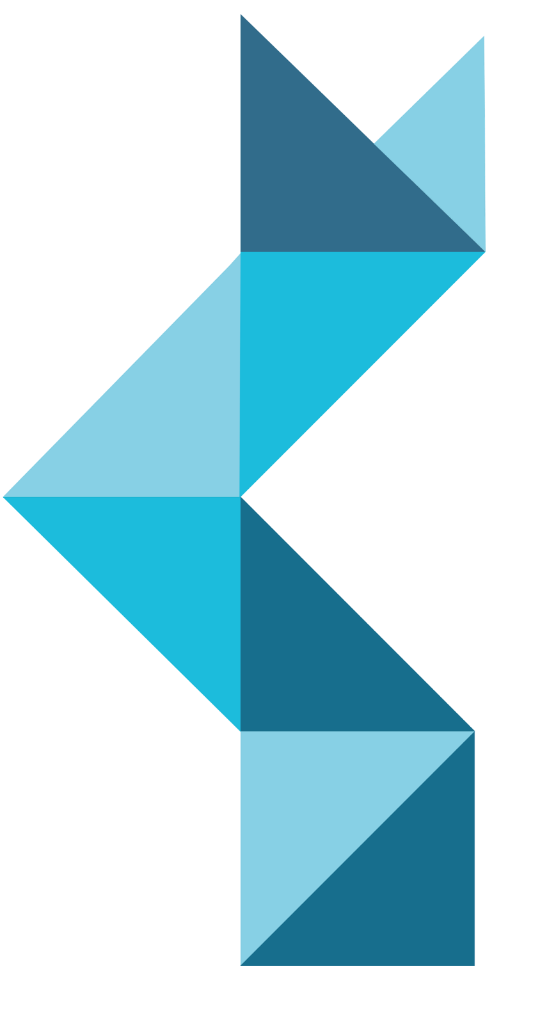 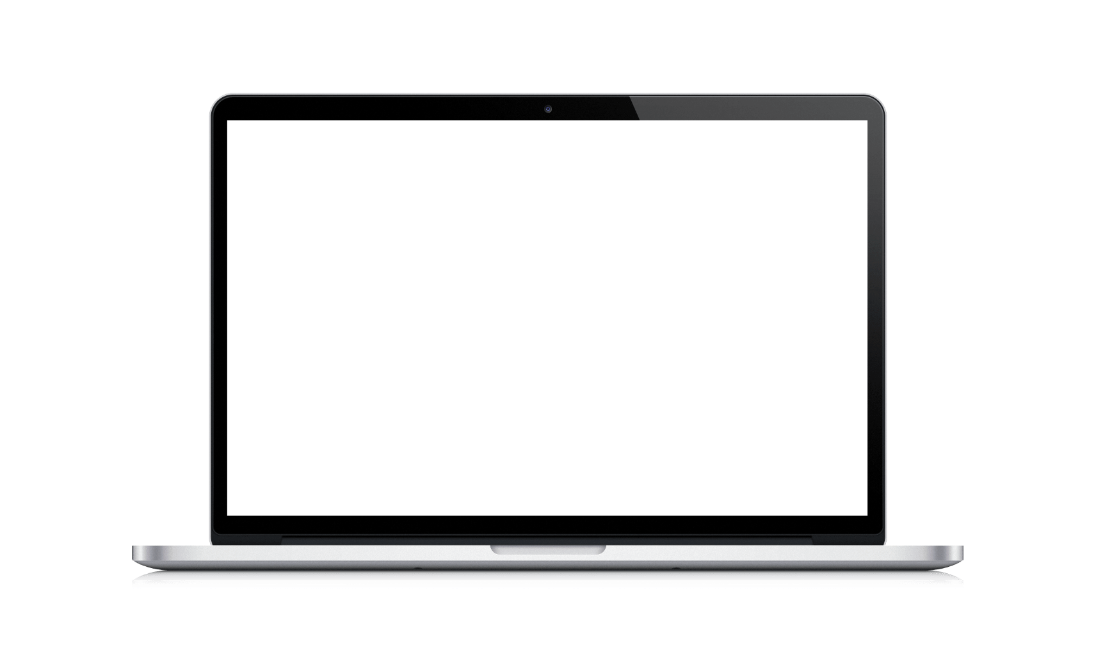 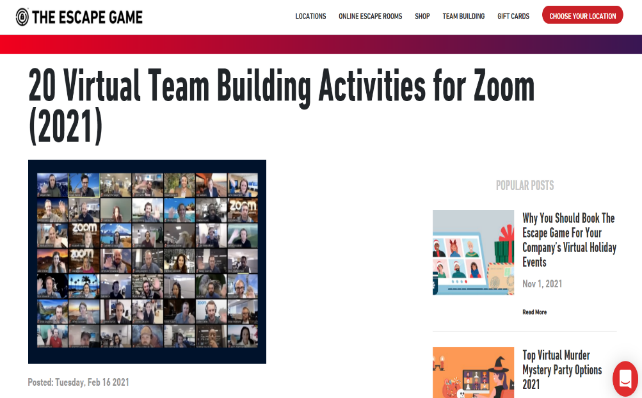 03
Die Auswirkungen der digitalen Technologie auf das Selbstwertgefühl
und körperliche Gesundheit
Was Sie bei diesem Thema erwartet
Im Rahmen dieses Themas werden Sie erfahren, wie digitale Technologien das Selbstwertgefühl beeinflussen können. Sie werden auch lernen, wie Sie Ihren digitalen Fußabdruck bei der Arbeit von Ihren privaten Konten trennen und einige Maßnahmen ergreifen können, um Ihre Privatsphäre und Ihren Schutz online zu gewährleisten.

Während wir in den Modulen gelernt haben, wie sich digitale Technologien auf die psychische Gesundheit auswirken, werden wir auch untersuchen, wie sich digitale Technologien auf die körperliche Gesundheit auswirken können.
Selbstwertgefühl
Das Selbstwertgefühl gibt an, wie Sie sich selbst einschätzen. Wenn Sie ein geringes Selbstwertgefühl haben, bedeutet das, dass Sie weniger von sich halten als von anderen Menschen. Das kann sich darin äußern, wie Sie über Ihr Aussehen, Ihr Aussehen oder Ihre Fähigkeiten denken. (1) Haben Sie Angst, etwas zu verpassen, wenn Sie keine Verbindung zu Ihren sozialen Medien haben?
Sie haben vielleicht das Gefühl, dass alle anderen ihr Leben ohne Sie leben, aber das ist nicht der Fall. Die sozialen Medien sind zwar nicht die einzige Ursache für ein geringes Selbstwertgefühl, können aber dazu beitragen. Ein großer Teil der digitalen Aktivitäten der Menschen findet in den sozialen Medien statt.
Weltweit gibt es über drei Milliarden Nutzer sozialer Medien. Allein Facebook hat über zwei Milliarden Nutzer, und im Durchschnitt haben Social-Media-Nutzer 8,5 Social-Media-Konten (2).
Wie viel Zeit ein Arbeitnehmender mit sozialen Medien verbringt, scheint den Arbeitgebenden nichts anzugehen. Untersuchungen zeigen jedoch, dass eine hohe Nutzung sozialer Medien mit einem geringeren Selbstwertgefühl der Nutzer korreliert. (3)
https://spunout.ie/mental-health/self-care/social-media-self-esteem 
Am Scheideweg 2019
https://www.acc.edu.au/blog/social-media-low-self-esteem/
Selbstwertgefühl
Wenn Mitarbeitende ein geringeres Selbstwertgefühl haben, kann sich dies negativ auf ihre psychische Gesundheit (Depressionen, Angstzustände, Stress usw.) auswirken und ihre Arbeitsfähigkeit und die Zusammenarbeit mit Ihrem Team beeinträchtigen.
Darüber hinaus besteht für Teammitglieder, die speziell für die Überwachung und Verwaltung von Social-Media-Konten im Namen von Unternehmen eingestellt werden, das bedauerliche Risiko, dass sie von Zeit zu Zeit gezieltem Missbrauch von Kund:innen, Klient:innen, Kontakten oder unbeteiligten Dritten ausgesetzt sein können.
Manchmal sind diese Beschimpfungen persönlich, von Wut oder Hass getrieben und beziehen sich gelegentlich direkt auf das Aussehen oder die ethnische Zugehörigkeit eines Mitarbeitenden. (4) Auch wenn ein Arbeitgeber solche Äußerungen nicht verhindern kann, so ist er doch verpflichtet, Maßnahmen zu ergreifen, um die Beeinträchtigung des Selbstwertgefühls der Beschäftigten zu minimieren.

4. https://www.internationalemploymentlawyer.com/news/social-media-harm-and-employers-duty-care
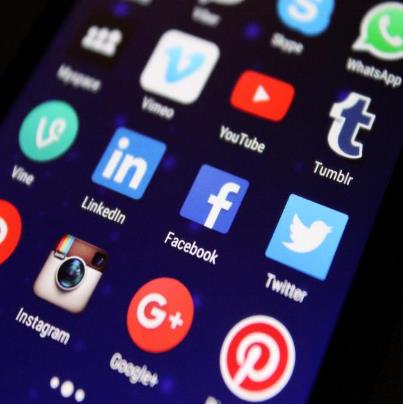 9 Wege, um zu verhindern, dass soziale Medien Ihr Selbstwertgefühl beeinträchtigen
Zusätzliche Lesezeit....
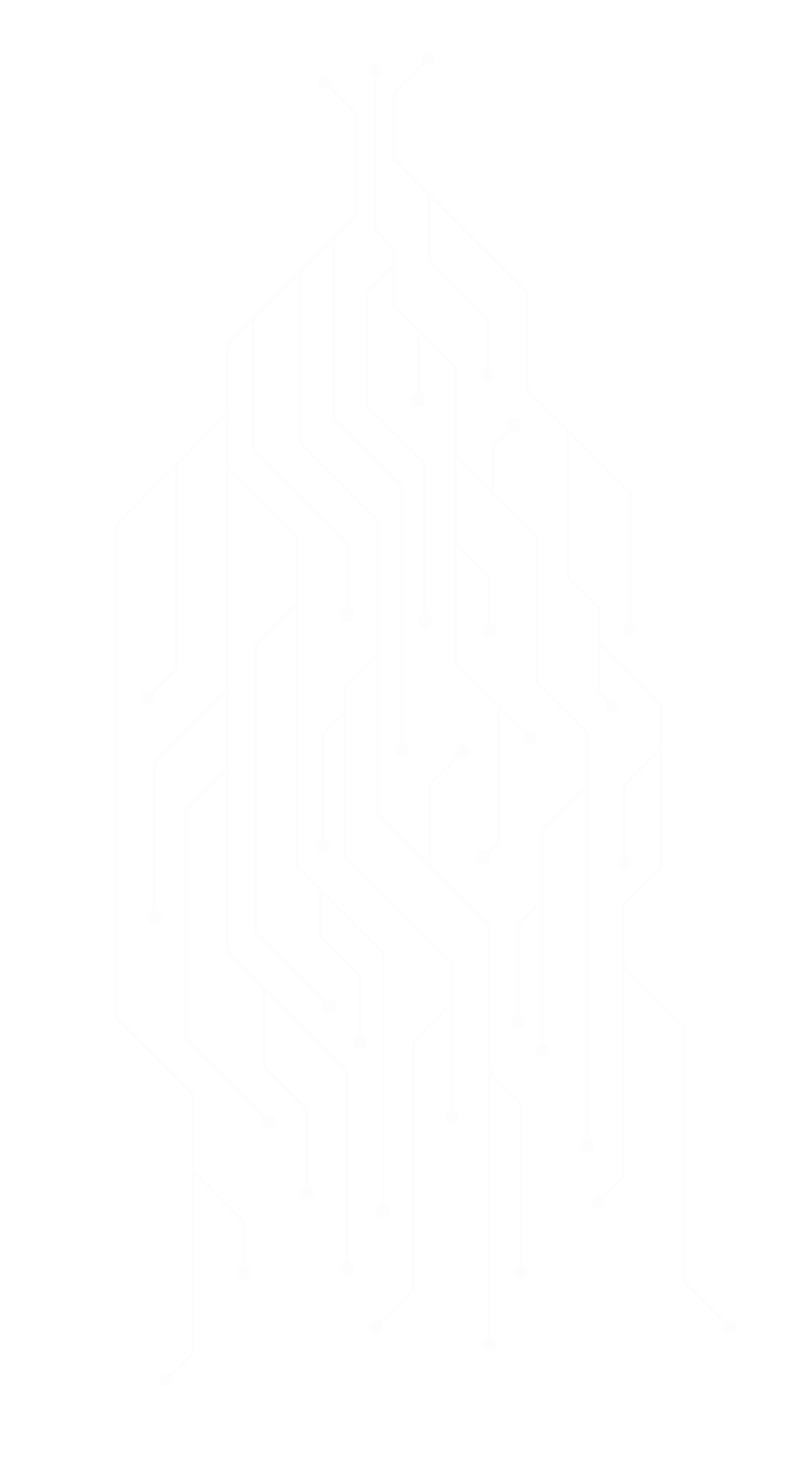 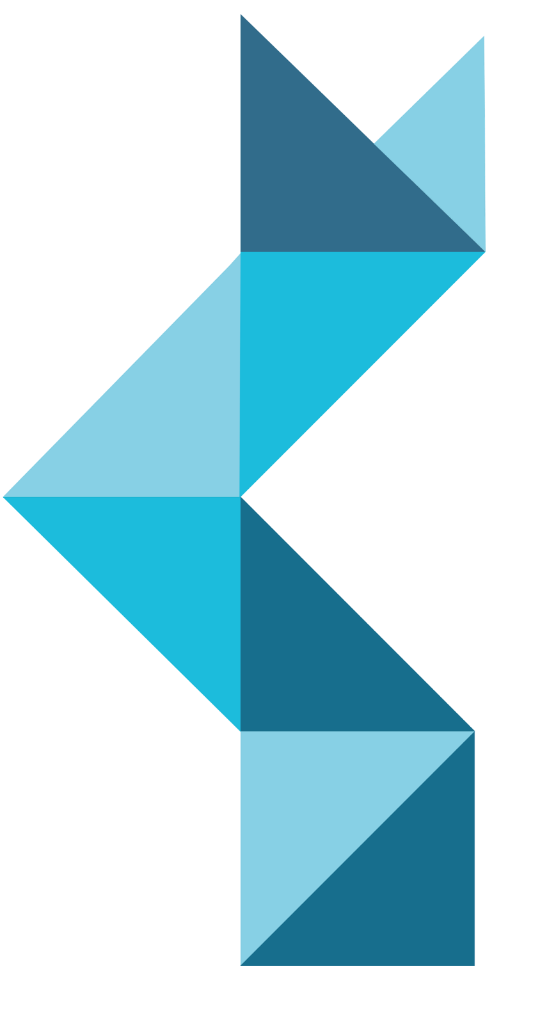 Klicken Sie unten!
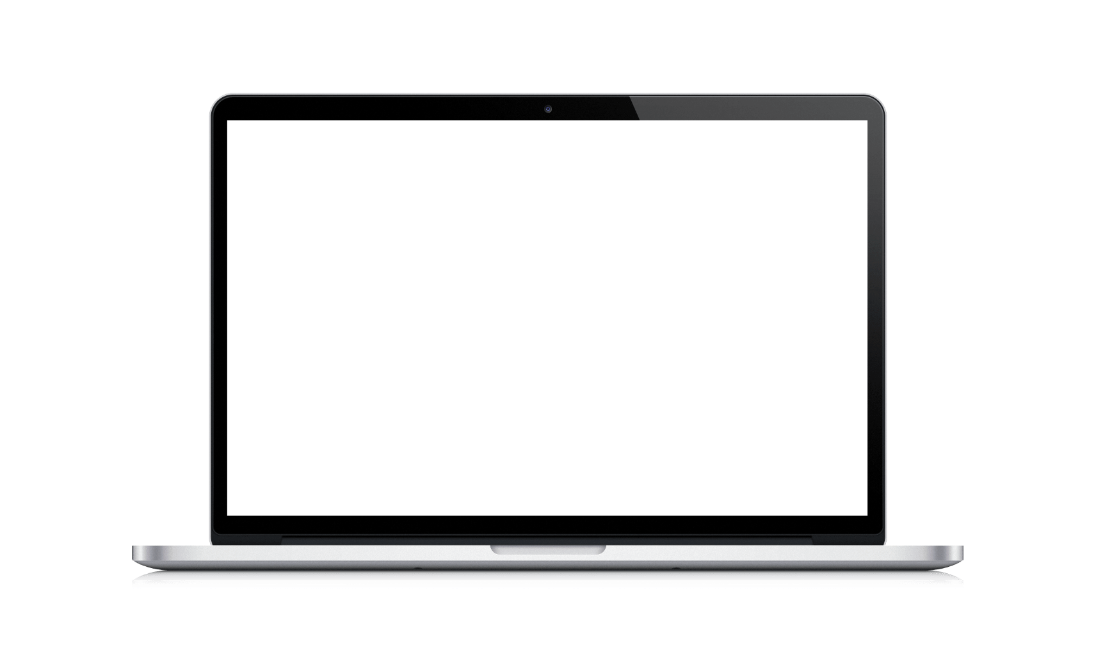 Digitale Technologie und körperliche Gesundheit
Ein weniger bekanntes Problem im Zusammenhang mit intensiver Bildschirmnutzung ist die Schädigung der körperlichen Gesundheit, z. B. schlechtes Sehvermögen, Muskelschmerzen, Gewichtszunahme durch sitzende Tätigkeit. 
Es gibt spezifische Risikofaktoren für Sicherheit und Gesundheit am Arbeitsplatz, die mit Telearbeit verbunden sind. Dazu gehören allgemeine Probleme wie Temperatur, Beleuchtung, Lärm, die Möglichkeit, nicht ungestört arbeiten zu können, und die Gefahr von Ausrutschen, Stolpern und Stürzen durch elektrische Leitungen und Kabel. Zu den weiteren beruflichen Risiken gehören auch ergonomische Probleme wie die Ermüdung der Augen bei der Arbeit an Bildschirmgeräten, z. B. aufgrund von Blendung durch den Bildschirm, Vibration der Bilder oder unzureichendem Kontrast zwischen Bildschirm und Umgebung. (1) Andere spezifischere Probleme sind Nackenschmerzen und Sehnenschmerzen in den Handgelenken und Fingern, die zu Verletzungen durch wiederholte Belastung (RSI) führen können, die durch eine ungeeignete Einrichtung des Arbeitsplatzes, einschließlich Tastatur, Schreibtisch und Stuhl, entstehen. 
Die Büroumgebung wird in der Regel ergonomisch kontrolliert, so dass diese Art von Risiken an Büroarbeitsplätzen minimiert wird. Für Arbeitgeber ist es jedoch schwieriger, Heimarbeitsplätze zu überprüfen und regelmäßig zu kontrollieren, da diese in Bezug auf Tische, Stühle, Bildschirme und Beleuchtung möglicherweise nicht immer geeignet sind. Es kann sein, dass den Arbeitnehmern zu Hause kein geeigneter Raum oder keine geeignete Ausrüstung zur Verfügung steht. So kann beispielsweise die Arbeit am Küchentisch mit einem Küchenstuhl über einen längeren Zeitraum das Risiko von Muskelschäden usw. erhöhen.

Europäische Agentur für Sicherheit und Gesundheitsschutz am Arbeitsplatz "Telearbeit während der COVID-19-Pandemie: Risiken und Präventionsstrategien", Literaturübersicht, 2021
(2) Harvard School of Public Health (2016). Smartphone- und Tablet-Nutzung mit Fettleibigkeit bei Teenagern verbunden; https://bit.ly/2Bh4ko7
Körperliche Gesundheit
Digitale Augenbelastung
01
Einige Forsche:innen gehen davon aus, dass das Computer-Sehsyndrom das größte berufsbedingte Gesundheitsrisiko des 21. Jahrhunderts ist (1). Die ständige Beschäftigung mit digitalen Geräten kann für unsere Augen schädlich sein. Die Überanstrengung der Augen durch digitale Geräte, auch Computer Vision Syndrom (CVS) genannt, ist eines der am häufigsten genannten Symptome von zu viel Bildschirmarbeit. Einer Studie zufolge sind beispielsweise über 60 % der Amerikaner davon betroffen. (2) Zu den Symptomen der digitalen Augenbelastung gehören trockene Augen, Rötungen um die Augen, Kopfschmerzen, verschwommenes Sehen sowie Nacken- und Schulterschmerzen. Forschungen haben ergeben, dass Menschen vor einem Bildschirm weniger blinzeln, was das Problem verschlimmert und zu trockenen Augen und Unwohlsein führt (3). 

The Guardian (2016) What is computer vision syndrome - and how can I prevent it?; https://bit.ly/1Oa8GjR
https://www.kaspersky.com/resource-center/preemptive-safety/impacts-of-technology-on-health 
University of Iowa Hospitals & Clinics (2015). https://bit.ly/2IlPlz6
AKTIVITÄT
Probieren Sie die folgende Checkliste aus, um die Augenbelastung durch digitale Geräte zu reduzieren:
Praktizieren Sie die 20-20-20-Regel für eine gesunde Nutzung digitaler Geräte - d.h. machen Sie alle 20 Minuten eine 20-sekündige Pause vom Bildschirm und schauen Sie auf etwas, das 20 Fuß entfernt ist. Sie könnten einen Timer einstellen, der Sie alle 20 Minuten daran erinnert.
Reduzieren Sie die Deckenbeleuchtung, um die Spiegelung des Bildschirms zu minimieren.
Vergrößern Sie den Text auf Ihren Geräten, damit Sie bequem lesen können.
Stellen Sie sicher, dass Sie blinzeln - wenn wir auf digitale Geräte starren, können wir weniger häufig blinzeln, was zu trockenen Augen führt. Wenn trockene Augen Sie stören, können Augentropfen helfen.
Gehen Sie regelmäßig zur Augenuntersuchung. Schlechtes Sehvermögen trägt zu einer Überanstrengung der Augen bei. Regelmäßige Untersuchungen tragen dazu bei, dass Sie rechtzeitig ein Rezept erhalten, wenn Sie es brauchen.

Haben Sie noch weitere Vorschläge, wie Sie Ihr Sehvermögen schonen können?
________________________________________________________________________________________________________________________________________________________________________________________________________________________________________________________________________
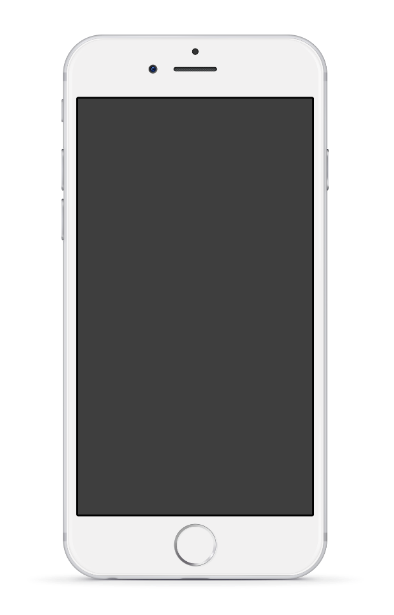 Was können Sie also als Manager:in oder Arbeitgebender tun?
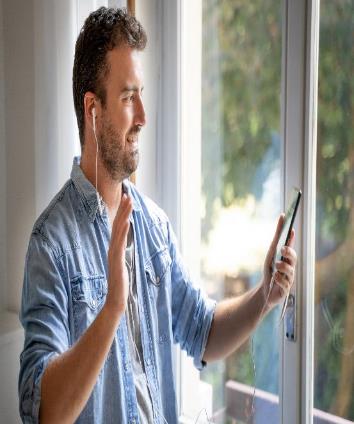 Jede Organisation sollte ihre Mitarbeitenden und die Gefahren, denen sie bei der Arbeit ausgesetzt sein könnten, regelmäßig überprüfen.
 Es sollte eine Risikobewertung durchgeführt werden, um zu prüfen, wie derartige Schäden minimiert, reduziert oder ganz vermieden werden können. 
Möglicherweise gibt es Filter, Möglichkeiten, schlechtes Verhalten bei Anbietern sozialer Medien zu melden, und in extremen Fällen kann es angemessen sein, die Polizei oder die Aufsichtsbehörden einzuschalten.
Ermutigen Sie Ihre Mitarbeitenden, weniger Zeit mit sozialen Medien zu verbringen
Belohnen Sie Ihre Angestellten oder stellen Sie sie vor Herausforderungen, um die Nutzung sozialer Medien am Bildschirm zu reduzieren.
Wecken Sie das Bewusstsein für die negativen Auswirkungen, die soziale Medien auf die psychische Gesundheit haben können
Bedeutung eines ergonomischen Arbeitsplatzes
Körperliche Gesundheit
02
Ergonomie wird im Allgemeinen nur mit Büroarbeit in Verbindung gebracht. Da immer mehr von uns aus der Ferne arbeiten, wird die Bedeutung einer guten Ergonomie bei der Arbeit von zu Hause aus immer deutlicher.
Wenn Angestellte zu viel Zeit damit verbringen, auf ein elektronisches Gerät zu starren, kann dies zu Nacken- und Rückenschmerzen sowie zu Schmerzen in Ellbogen, Handgelenken und Händen führen. Darüber hinaus kann die Nutzung von Laptops und Smartphones dazu führen, dass Menschen in Positionen sitzen, die einer schlechten ergonomischen Funktion und einer schlechten ergonomischen Haltung entsprechen. Ebenso wie Rückenschmerzen bei der Computernutzung, die oft durch eine schlechte Körperhaltung verursacht werden. Es gibt auch Berichte über den "Selfie-Ellbogen" oder den "SMS-Daumen", die durch übermäßige Nutzung der Technologie verursacht werden.
****
(1) https://www.kaspersky.com/resource-center/preemptive-safety/impacts-of-technology-on-health
Tätigkeit:
Top-Tipps zur Minimierung von Problemen mit dem Bewegungsapparat:
Um Rücken- und Nackenschmerzen zu lindern, sollten Sie Ihre Körperhaltung bei der Benutzung eines Geräts anpassen:
Achten Sie auf eine korrekte Sitzhaltung am Computer, indem Sie Ihren Schreibtisch, Ihren Sitz und Ihren Bildschirm optimal einstellen - der britische Gesundheitsdienst NHS bietet hier eine ausführliche Anleitung dazu.
Anstatt das Telefon auf dem Schoß zu halten, können Sie Nackenprobleme minimieren, indem Sie es vor sich halten. Wenn Sie das Gerät so halten, dass es sich vor Ihrem Gesicht befindet und Ihr Kopf genau auf Ihren Schultern sitzt, ist das gut für Ihren Nacken.
Erwägen Sie die Verwendung eines Stehpults. So können Sie direkt auf den Bildschirm starren und vermeiden die gesundheitlichen Gefahren, die das Sitzen mit sich bringt.
Wenn das Schreiben von Texten mit den Daumen Schmerzen verursacht, müssen Sie möglicherweise andere Finger zum Schreiben verwenden oder einen Stift benutzen.
Regelmäßige Pausen am Bildschirm, in denen Sie umhergehen, aufstehen oder sich strecken können, helfen, Muskelschmerzen und Stress zu lindern.

Haben Sie noch andere Vorschläge, um die durch übermäßige digitale Nutzung verursachten Muskelprobleme zu verringern?
______________________________________________________________________________________________________________________________________________________________________________________________________________________________________________________________________________________________________
Körperliche Gesundheit
03
Auswirkungen auf den Schlaf
Ausreichend Schlaf ist für fast alle Körperfunktionen wichtig. Die Nutzung eines Laptops, Tablets oder Smartphones kurz vor dem Schlafengehen kann jedoch die Fähigkeit zum Einschlafen beeinträchtigen. Denn das sogenannte blaue Licht von Geräten kann zu erhöhter Wachsamkeit führen und die innere Uhr durcheinander bringen. Darüber hinaus können Aktivitäten auf digitalen Geräten anregend sein und uns weniger schlafbereit machen. Das kann dazu führen, dass man sich in die Technik vertieft und sie über die Schlafenszeit hinaus weiter nutzt.

Es ist wichtig, zwischen interaktiven und passiven technischen Geräten zu unterscheiden. Passive Geräte sind solche, die wenig oder keine Eingaben von den Nutzern erfordern. Beispiele dafür sind Musik hören, ein E-Book lesen, fernsehen oder einen Film ansehen. Bei interaktiven Geräten ändert sich das, was auf dem Bildschirm zu sehen ist, mit den Eingaben von Benutzer:innen. Ein Videospiel zu spielen ist zum Beispiel interaktiv, ebenso wie in sozialen Medienzu chatten. Interaktive Aktivitäten können den Schlaf eher stören als passive Aktivitäten.
AKTIVITÄT: 
Checkliste zur Verringerung des durch die Nutzung von Technologie verursachten Schlafmangels
Wie man die Belastung der digitalen Augen reduziert:
Vermeiden Sie es, Ihr Smartphone, Ihren Laptop oder Ihr Tablet jeden Abend mindestens eine Stunde vor dem Schlafengehen zu benutzen. Ein Buch zu lesen, wird Sie eher entspannen als das Scrollen durch die sozialen Medien.
Dimmen Sie den Bildschirm so weit wie möglich, wenn Sie abends lesen. Bei vielen E-Readern können Sie auch die Bildschirmfarbe umkehren (d. h. weiße Schrift auf schwarzem Hintergrund). Viele Geräte verfügen inzwischen über einen "Nachtmodus", der die Augen vor dem Schlafengehen schont.
Sie könnten in Erwägung ziehen, ein Softwareprogramm für PCs und Laptops zu verwenden, das die Menge des blauen Lichts in Computerbildschirmen - das den Melatoninspiegel beeinflusst - verringert und stattdessen orangefarbene Töne verstärkt. Wenn Sie können, sollten Sie Ihr Schlafzimmer zu einer bildschirmfreien Zone machen.
Führen Sie eine entspannende Routine vor dem Schlafengehen ein, die nichts mit Bildschirmen zu tun hat, damit Sie sich entspannen können.

Haben Sie noch andere Vorschläge, um die durch die digitale Überlastung verursachte Schlafstörung zu verringern?
________________________________________________________________________________________________________________________________________________________________________________________________________________________________________________________________________
04
Methoden zum Abschalten und um Ruhe zu gewährleisten
Ausschalten
In der heutigen Arbeitswelt, die sich immer mehr zu einer "Always-on-Kultur" entwickelt, scheint das Abschalten fast unmöglich.
Seit der COVID-19-Krise hat die Bedeutung der Telearbeit zugenommen, und damit auch das Risiko der Überlastung - und eines möglichen Burnouts. Mehr denn je brauchen die Arbeitnehmenden offizielle Regelungen, um ihr Recht auf Abkopplung von der Arbeit zu schützen. 
Vor allem, wenn diese Arbeit von zu Hause aus erledigt wird. Es ist jedoch nicht einfach, einen übergreifenden Rahmen in der EU zu schaffen. Sowohl die rechtlichen Unterschiede zwischen den Mitgliedstaaten als auch die Herausforderungen bei der praktischen Umsetzung stellen Hindernisse für die Verwirklichung dieses Rechts dar.

(1) https://www.peoplemanagement.co.uk/voices/comment/employees-encouraged-switch-off-from-technology#gref
Ausschalten
Ausschalten
Trotz der Technologien, die Remote- und flexibles Arbeiten und theoretisch eine bessere Work-Life-Balance ermöglichen, nimmt der Stress am Arbeitsplatz zu. Eine britische Studie des Chartered Management Institute hat ergeben, dass "always on"-Manager:innen inzwischen 29 Tage mehr im Jahr arbeiten und unter einem steigenden Stressniveau leiden. (1)
Weltweit ergibt sich ein ähnliches Bild. In Singapur gaben in einer Studie von Willis Towers Watson 60 Prozent der Beschäftigten zu, dass sie überdurchschnittlich viel oder sehr viel Stress haben. Eine Studie des australischen HR-Think-Tanks Reventure ergab, dass sich fast drei Viertel der Arbeitnehmende durch die Technologie gestresst fühlen und sich nicht völlig von ihr abkoppeln können.  (1)
Was sollten Arbeitgeber:innen also tun, um ihre Mitarbeitende zu schützen und sie zum "Abschalten" zu bewegen?
1. https://www.peoplemanagement.co.uk/voices/comment/employees-encouraged-switch-off-from-technology#gref
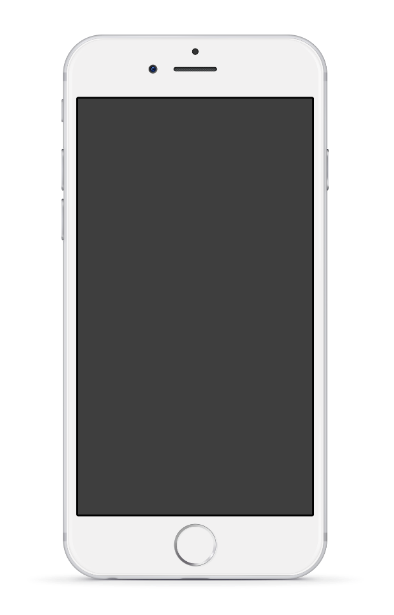 Zusätzliche Lektüre
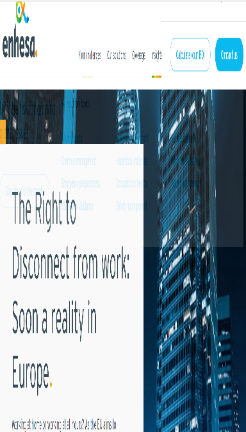 Das "Recht auf Abschalten"
Das Recht, sich von der Arbeit abzumelden, scheint eine Selbstverständlichkeit zu sein, aber es hat erst vor kurzem einen offiziellen Rechtsrahmen bekommen - wenn auch einen Vorschlag. Wenn das EU-Parlament die Erlaubnis für Arbeitnehmer, sich "abzumelden", in Stein meißelt, bedeutet das für die Unternehmen neue Verantwortlichkeiten, die sie übernehmen müssen.
Folgen Sie dem Link auf dem Bild (halten Sie Strg + Klick gedrückt), um einen Blick in die Zukunft zu werfen, wenn die Regulierungsbehörden daran arbeiten, diese "Always-on"-Kultur abzuschalten. Erfahren Sie, was bereits in Kraft ist, was geplant ist und welche praktischen Schritte Ihr Unternehmen unternehmen kann, um sich vorzubereiten!
*Klick auf den Bildlink*
WATCH
Neues Gesetz Alert: Portugal verbietet Arbeitgebenden SMS an Mitarbeitende nach der Schicht zu versenden
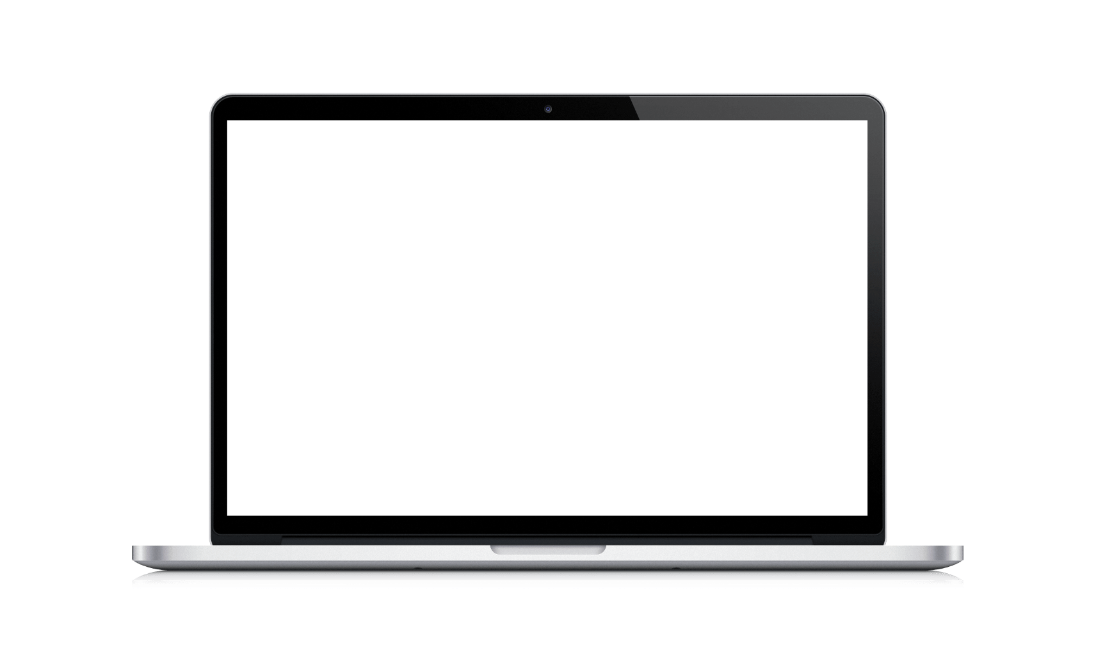 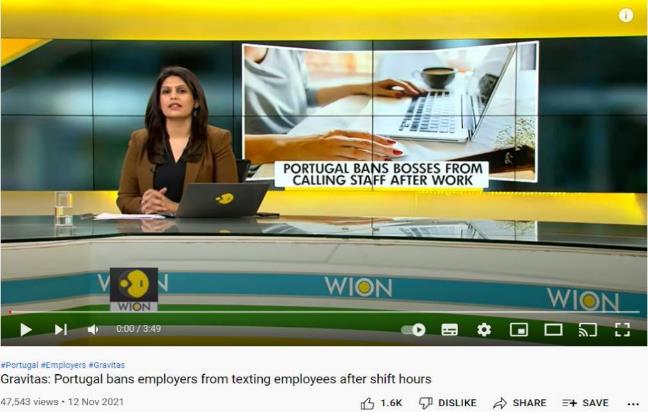 Schreibt Ihnen Ihr:e Chefin eine SMS, nachdem Ihre Schicht zu Ende ist? In Portugal können Sie ihn jetzt dafür verklagen. Portugal hat ein Gesetz verabschiedet, das es Chefs verbietet, Mitarbeitende zu kontaktieren, wenn sie das Büro verlassen haben. In welchen anderen Ländern gibt es dieses Gesetz oder ähnliche Gesetze, die Arbeitnehmern das "Abschalten" erleichtern? Palki Sharma hat einen Bericht.
Sehen Sie sich diese digitalen Hilfsmittel an, die Ihnen beim Ausruhen helfen!
Wir empfehlen Ihnen, einen Blick auf Modul 2 zu werfen, um weitere Informationen über die folgenden digitalen Hilfsmittel zu erhalten, die Ihnen helfen können, sich zu entspannen und von den digitalen Technologien abzuschalten. Wir gehen im Detail auf jedes Tool ein und wie es Sie entspannen kann. Klicken Sie auf die Logos der digitalen Hilfsmittel, um einen Link zu deren Website zu erhalten:
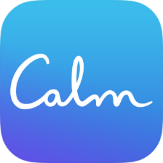 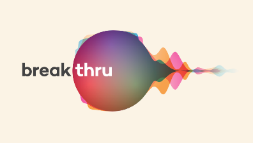 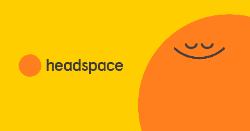 Top-Tipps zum Abschalten bei digitaler Arbeit
1. Halten Sie ihre Arbeitsaufgaben von Ihrem Handy fern
Das mag zwar schwierig erscheinen, aber es gibt so viele Möglichkeiten, wie Ihre Kollegen mit Ihnen in Kontakt treten können, dass Sie wirklich nicht alles von der Arbeit auf Ihrem Handy haben müssen.
Versuchen Sie, sich von Ihren E-Mails abzumelden und nur während der Arbeitszeiten darauf zuzugreifen. Wenn wir eine E-Mail verschicken, erwarten wir in der Regel keine sofortige Antwort, so dass wir gerne bis zum nächsten Arbeitstag auf eine Antwort warten.
Quelle
Top-Tipps zum Abschalten bei digitaler Arbeit
2. Schalten Sie "Bitte nicht stören" ein
In Modul 2 haben wir gesehen, dass eine der besten Techniken zur Verringerung des Technostresses darin besteht, Push-Benachrichtigungen auf Ihrem Telefon zu deaktivieren. Die Einstellung "Nicht stören" schaltet auch Benachrichtigungen aus.
Gehen wir noch einen Schritt weiter, um Ihnen zu helfen, die "Bitte nicht stören"-Einstellungen Ihres Telefons auszuschalten. Sie können selbst entscheiden, was in Ihre "Nicht stören"-Einstellung fällt, damit Sie keine wichtigen Anrufe verpassen, aber auch Benachrichtigungen für SMS, Apps und E-Mails blockieren.
Quelle
Top-Tipps zum Abschalten bei digitaler Arbeit
3. Minimieren Sie den Arbeits-Chat zu Hause
Abgesehen davon, dass Sie Ihre Arbeitsbenachrichtigungen, die Ihre Aufmerksamkeit beanspruchen, reduzieren können, gibt es noch andere Dinge, die Sie tun können, um abzuschalten und zu Hause präsenter zu sein.

Es kann hilfreich sein, ein wenig Dampf abzulassen, wenn Sie nach Hause kommen, und es ist ganz natürlich, beim Abendessen darüber zu sprechen, wie Ihr Tag war, aber prüfen Sie, inwieweit das Gespräch über die Arbeit Sie niederdrückt oder Sie unter Stress setzt.

Wenn Sie einen sehr stressigen Tag hinter sich haben, möchten Sie diesen nicht unbedingt noch einmal erleben und die negative Energie mit nach Hause nehmen. Schränken Sie den Arbeits-Chat zu Hause ein, um ihn zu trennen und abzuschalten.
Quelle
Top-Tipps zum Abschalten bei digitaler Arbeit
4. Entwickeln Sie ein Abendritual
Achtsamkeit kann helfen, einige der Belastungen, denen wir bei der Arbeit ausgesetzt sind, zu lindern, aber manchmal könnte sie noch effektiver sein. In diesem Fall sollten Sie sich die Zeit nehmen, etwas anderes zu tun, sei es ein neuer Kurs oder ein Hobby, ein abendlicher Lauf oder einfach ein neues Ritual zu Hause.
Jeder hat das Gefühl, dass er nicht mehr in seinen Tag einbauen kann, aber die Wahrheit ist, dass man die Zeit findet, wenn man es wirklich will.
Wenn Sie sich abends ein relativ strenges Ritual geben oder sich ein neues Hobby zulegen, werden Sie öfter pünktlich das Büro verlassen, und das Hobby selbst wird Ihr Gehirn aus dem Arbeitsmodus herausholen.
Quelle
Versuchen Sie, einen AKTIONSPLAN für digitales Wohlbefinden zu erstellen
Nutzen Sie unser Selbstbewertungstool
1. Weiter zu: www.digitalcrossroads.eu
2. Klicken Sie dann unter der Registerkarte "Ressourcen" auf Selbstbewertungstool
-In welchen Bereichen mangelt es Ihnen?
-Treffen Sie sich mit Ihrem Team und besprechen Sie mit ihm, welche Probleme es gerne angehen würde.
-Befriedigung der körperlichen Bedürfnisse und der psychischen Gesundheit
- Einführung einer Offenheitspolitik im Bereich der psychischen Gesundheit
Ende von Modul 3
Modul 4 der Digital Crossroads OERs trägt den Titel "Ihr digitales Arbeitspensum verwalten". Hier finden Sie weitere Informationen zu den folgenden Themen:

Thema 1- Management der Arbeitsbelastung Ihrer Mitarbeiter
Thema 2 - Schaffung eines förderlichen Umfelds für Arbeitnehmende
Thema 3- Identifizierung von Risikofaktoren bei Arbeitnehmern
Thema 4- Erstellung eines Aktionsplans, einschließlich einer Wohlfühlpolitik
Vielen Dank fürs Lesen!